Kulatý stůl pro příjemce dotací: dotační příležitosti na lokální úrovni
Moderace:

Mgr. Jakub Jaňura 
vedoucí oddělení koordinace veřejné správy a mezinárodních vztahů 
odbor strategického rozvoje a koordinace veřejné správy
Ministerstvo vnitra ČR
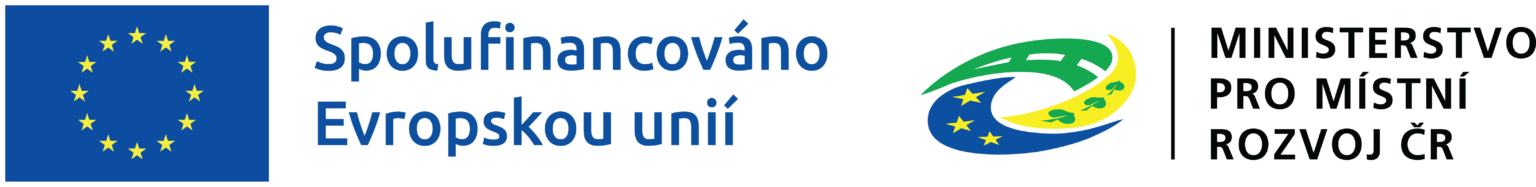 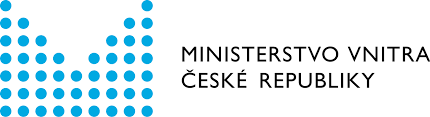 Panelisté:
DSO Šternbersko – Mgr. Pavel Roubínek, Ph.D., starosta obce Starnov,
MAS Podbrněnsko – Mgr. Jan Oujeský, manažer MAS
Euroregion Pomoraví – Mgr. Jan Kuchyňka, projektový manažer
RRA Východní Moravy – Mgr. Tomáš Jurčeka, obchodní ředitel
SFPI – Věra Šidlíková, projektová manažerka
Aktivita byla zpracována v rámci projektu Podpora pro příjemce dotací registrační číslo CZ.07.01.01/00/22_002/0000022. Projekt je spolufinancován Evropskou unií v rámci operačního programu OPTP – Operační program Technická pomoc 2021-2027.
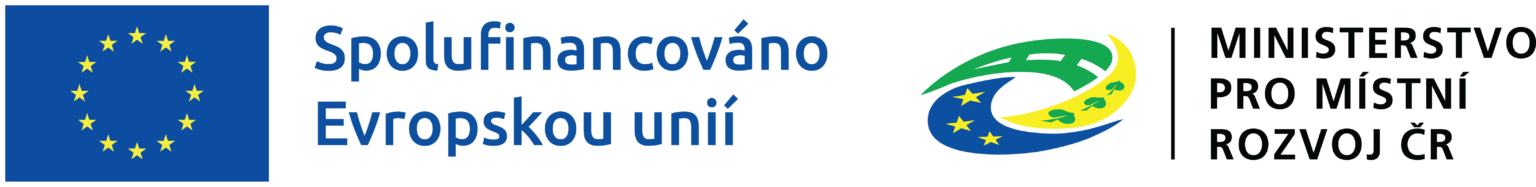 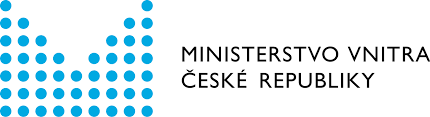 Diskusní otázky:
1. předpoklady obcí k čerpání dotací (personální kapacity, strategické uvažování, finanční možnosti, bariéry příjmu dotace, využívání externích služeb)
                - euroregion, MAS, DSO 
                - diváci
Aktivita byla zpracována v rámci projektu Podpora pro příjemce dotací registrační číslo CZ.07.01.01/00/22_002/0000022. Projekt je spolufinancován Evropskou unií v rámci operačního programu OPTP – Operační program Technická pomoc 2021-2027.
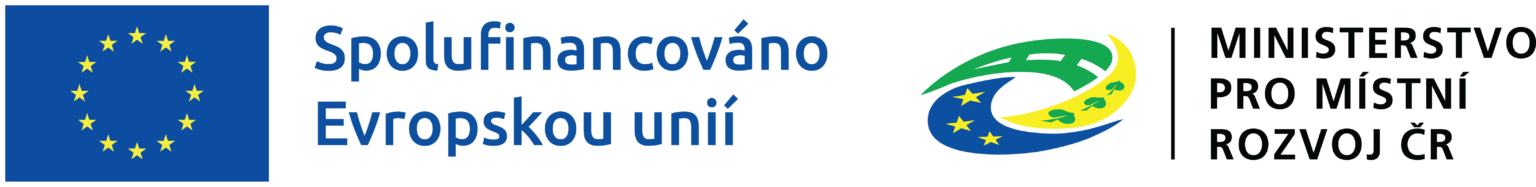 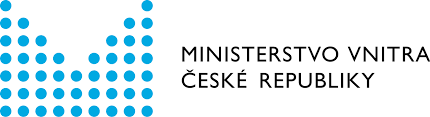 Diskusní otázky:
2. reflexe dotačních příležitostí (nejoblíbenější témata a zdroje, vymezení nepokrytých témat, reflexe přípravy, realizace a udržitelnosti projektu)
                - DSO, RRA, řídící orgán (SFPI)
                - diváci
Aktivita byla zpracována v rámci projektu Podpora pro příjemce dotací registrační číslo CZ.07.01.01/00/22_002/0000022. Projekt je spolufinancován Evropskou unií v rámci operačního programu OPTP – Operační program Technická pomoc 2021-2027.
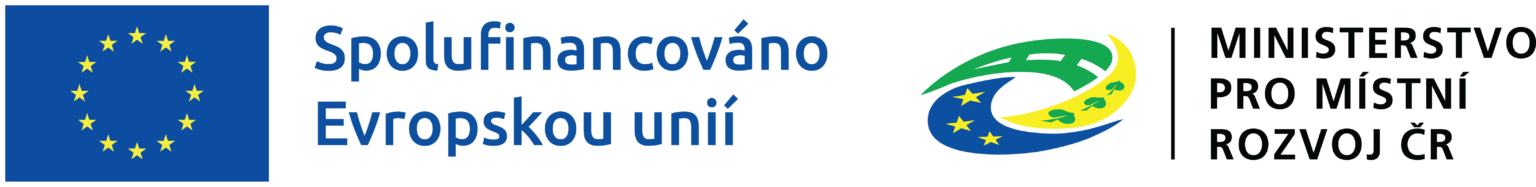 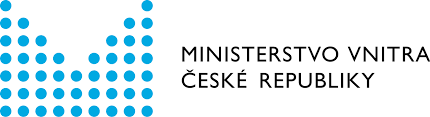 Diskusní otázky:
3. budoucnost dotací (příležitost k technických, tematickým a finančním inovacím/zlepšením, očekávání od budoucí dotační podpory, harmonogram přípravy příštího programového období, perspektivy i jiných nástrojů než přímo dotací)
                - RRA, euroregion, MAS, řídící orgán (SFPI)
                - diváci
Aktivita byla zpracována v rámci projektu Podpora pro příjemce dotací registrační číslo CZ.07.01.01/00/22_002/0000022. Projekt je spolufinancován Evropskou unií v rámci operačního programu OPTP – Operační program Technická pomoc 2021-2027.
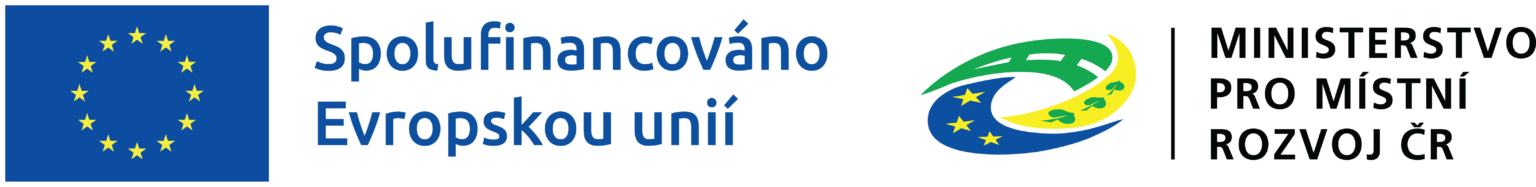 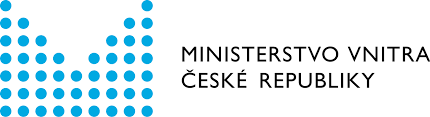 „Prostor pro poznámky“
Aktivita byla zpracována v rámci projektu Podpora pro příjemce dotací registrační číslo CZ.07.01.01/00/22_002/0000022. Projekt je spolufinancován Evropskou unií v rámci operačního programu OPTP – Operační program Technická pomoc 2021-2027.
Děkuji za pozornost a diskusi!
Mgr. Jakub Jaňura 
jakub.janura@mvcr.cz
www.kvalitavs.gov.cz